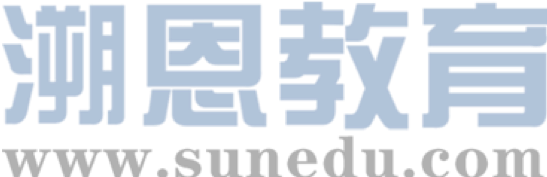 感恩遇见，相互成就，本课件资料仅供您个人参考、教学使用，严禁自行在网络传播，违者依知识产权法追究法律责任。

更多教学资源请关注
公众号：溯恩英语
知识产权声明
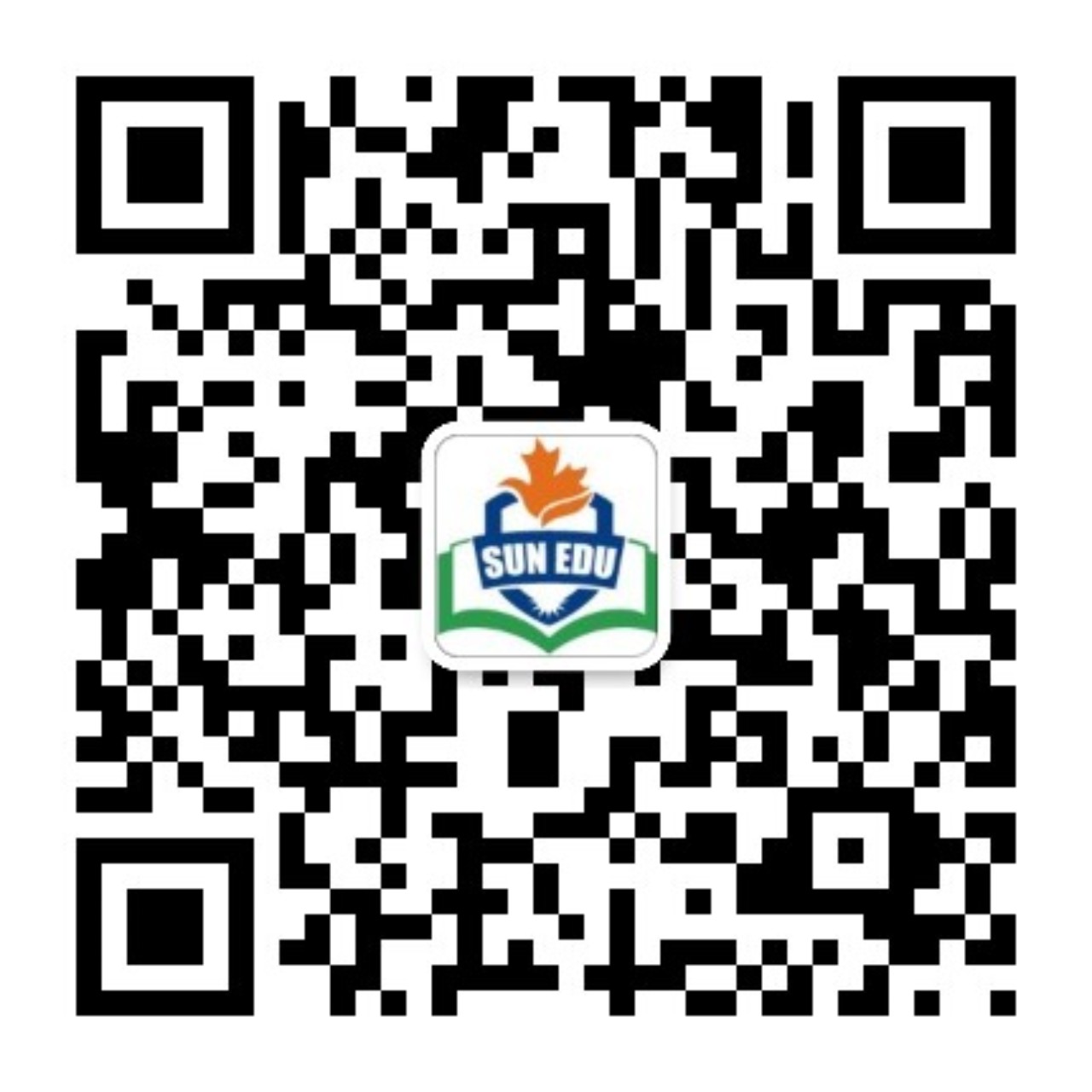 B3U2
人教版新教材B3U2 
教材答案和讲评
Ex 2 on P 18
II. 1. Hearing    2. worrying    3. wanting     4. knocking     5. Facing 
     6. Returning    7. smiling     8. Feeling
III. 
and decided – deciding      2. after he heard– after hearing 
3. He helped to organize …taught doctors… and showed…
    1)  Helping to organize…, he taught doctors and showed…
    2) He helped to organize…, teaching doctors …and showing people…
4. … in which he praised Dr. Bethune..
     -- praising…
Assessing your  progress on P 22
I. 1. forgetting     2. Seeing    3. awarded    4. asked    
    5. talking, thinking    6. Impressed 
majority    physician  clinics   staff    response （in response to…）
   complained   harmed
P 67
I. 1. marriage    2. decade   3. kindergarten    4. savings     5. principle
    6. energetic    7. midnight    8. lap    9. whisper    10. pole
   
II. 1. tuition fees               2. health insurance            3. precious stone    
     4. heart operation       5. island chain (岛链， 列岛)         6. maple tree 
     7. resident physician    8. court case ( 诉讼案)     9. coffee pot
     10. flexible income 
 
1. majority        2. most          3. illustrate         4. describe      
       5.  rejected      6. refused       
     7. harm (There’s no harm in doing sth.) 
     8. damage/harm       
   9. tend  (pressure v.逼迫；使迫不得已   pressure sb to do sth.)  
   10. intend    11. per   12. every
IV.  1. precious    2 principle   3 majority    4 reject 
       5 complain     6 chains     7 might    8 elsewhere 
 1. 朋友是最宝贵的财产—希罗多德 （希腊历史学家）
 2. 成长过程中最强原则在于人的选择– 乔治 ·艾略特 （美国作家）
 3. 每当你发现自己和大多数人站在一边的时候，你就该停下来反思一下– 马克·吐温（美国作家）
4. 最高形式的无知就是拒绝你完全不了解的东西。--韦恩·戴尔（美国作家）
5. 任何不懂得充分利用自身幸运的人，当幸运擦身而过时，他无权抱怨。-- 米格尔·德·塞万提斯（西班牙作家）
6. 人生而自由，却无往不在枷锁之中。--让·雅克·卢梭（法国哲学家）
7. 无论做何事，都要全力以赴。-- 马库斯·图留斯·西塞罗 （古罗马政治家）
8. 如果我们在自己内心找不到宁静，到别处去找是徒劳的。--法兰索瓦·德·拉罗什富科(法国作家)
 Now words
4. ignorance n. /ˈɪɡnərəns/  无知
8. tranquility /træŋˈkwɪləti/ n. 平静;安静;安宁
V. 1) After winning a scholarship, he felt less pressure about paying tuition fees. 
     2) After he won a scholarship, he felt the pressure of paying tuition fees relieved. 
2. 1) He has sharp eyes and can quickly tell the differences between those twins.  
    2) He can tell the twins apart with his sharp eyes.
3. Before moving (in)to our new home, my mother had the house redecorated and the floor replaced. 
4. They hired a lawyer for the court case in order to save time and trouble . 
     save 1) not waste  节省；节约    2) avoid something bad  避免坏事
Thanks for sending that letter for me—it saved me a trip.
  多谢你替我把那封信寄了，省得我跑一趟。
5. 1) While hiking in the mountains, he was bitten on the leg by a snake. 
    2) While hiking in the mountain, he had his leg bitten by a snake.
    3) While he was hiking in the mountain,  his leg  was bitten by a snake.
     bite—bit—bitten (/ˈbɪtn/) –biting (/ˈbaɪtɪŋ/)
Using structures on P 68
1. tired    tiring    2. shocking   3. listening    4. playing    
     5. interesting , interested       6.  coming    shouting    lying
II. 1. As she was frightened – Frightened 
     2. While they were driving.. – While driving 
     3. After we watched – After watching 
     4. As I came out of ..– Coming out of
     5. After she  turned…--- After turning 
     6. Because she didn’t want to …--- Not wanting to be late..
     7. Tim was feeling tired, so he went to bed..
         -- Feeling tired, he went to bed..
III. 1. hearing   2. excited    3. getting     4. holding   5. admiring 
       6. singing     7. dancing